Twenty-fifth session of the Committee on Environmental Policy

14 November 2019
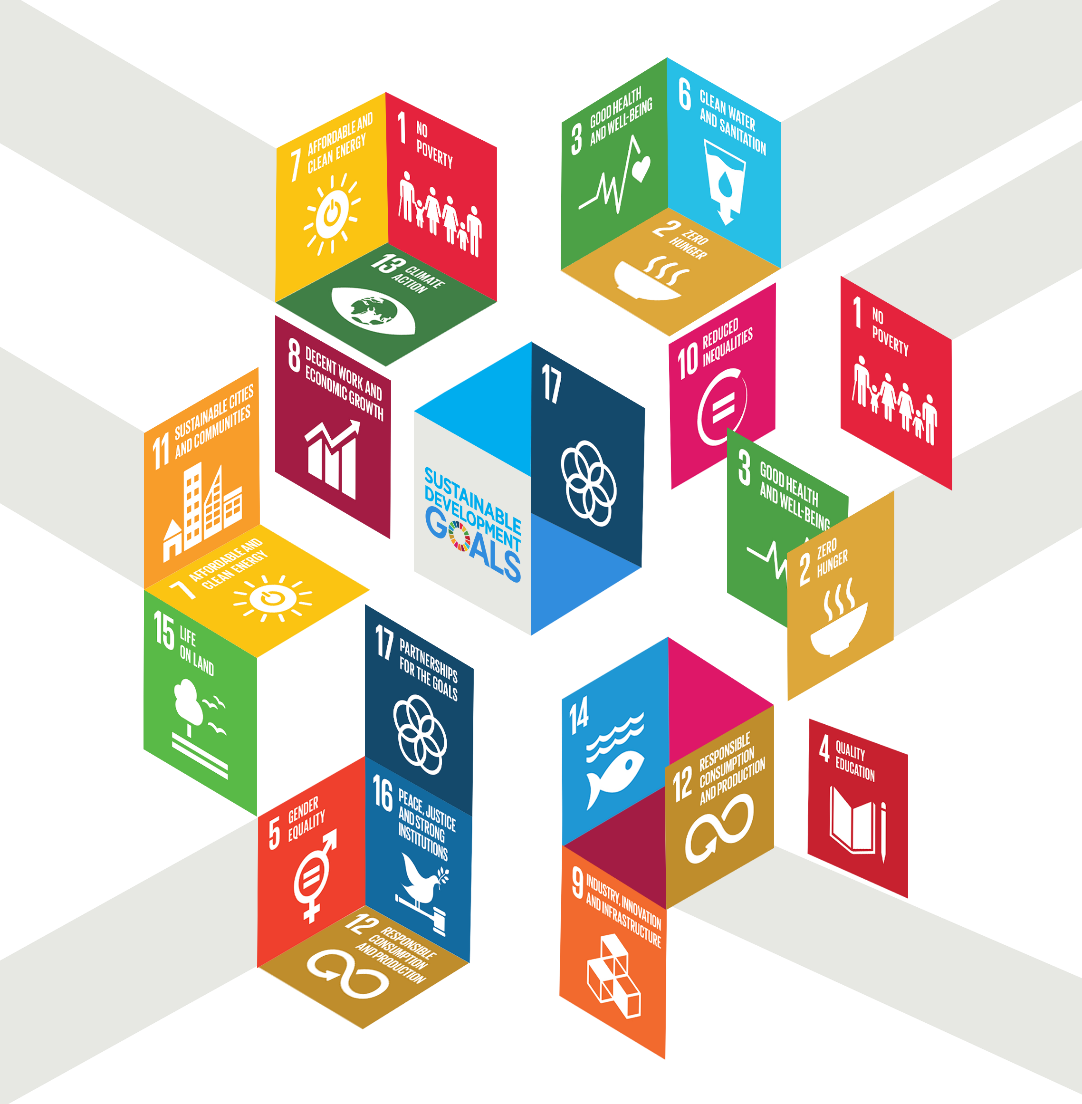 Sustainable development in the region 

Where we stand.
Monika Linn
Principal Adviser and Chief
Sustainable Development and Gender Unit
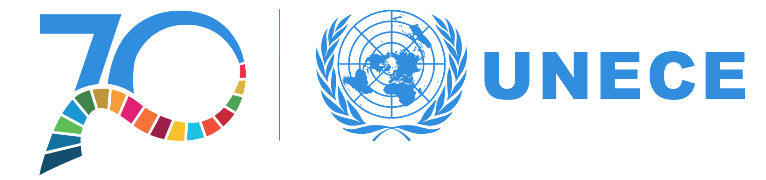 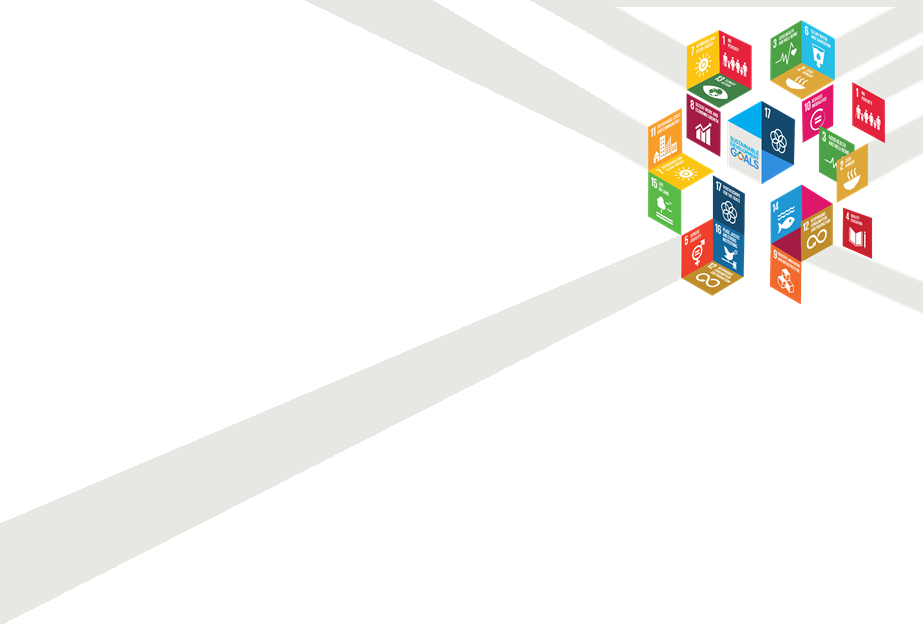 Regional Forum 2020
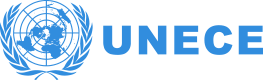 “Transformative pathways to realize the decade of action and delivery 
for sustainable development”
        	       19-20 March 2020            International Conference Center Geneva (CICG)
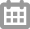 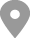 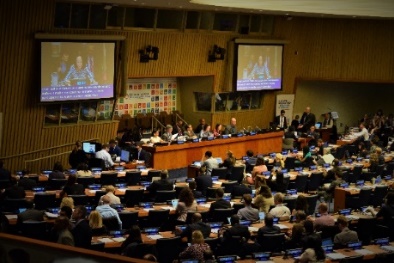 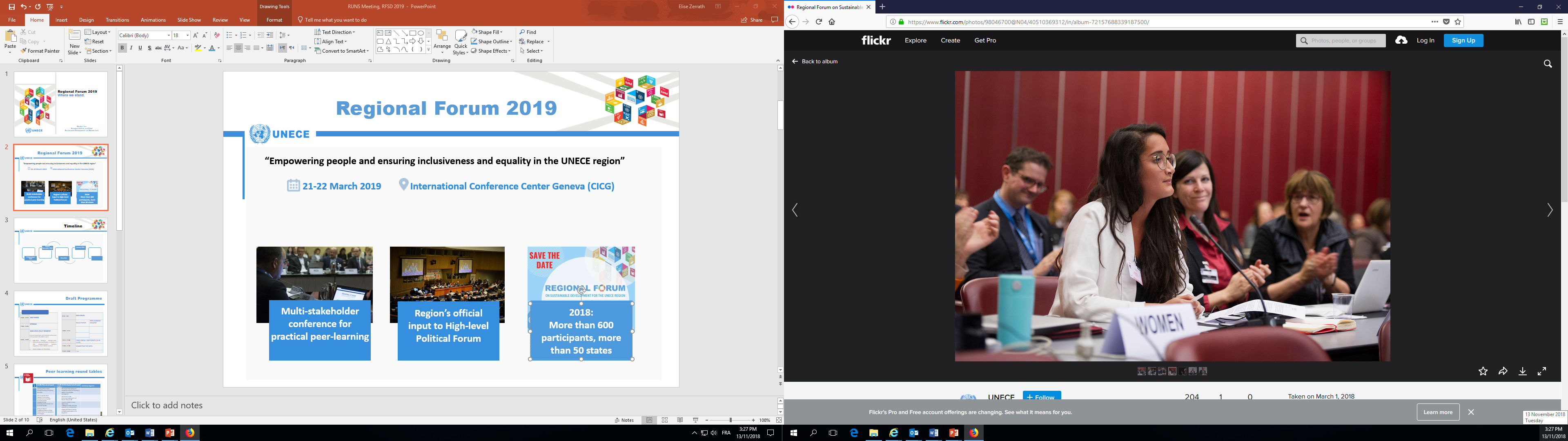 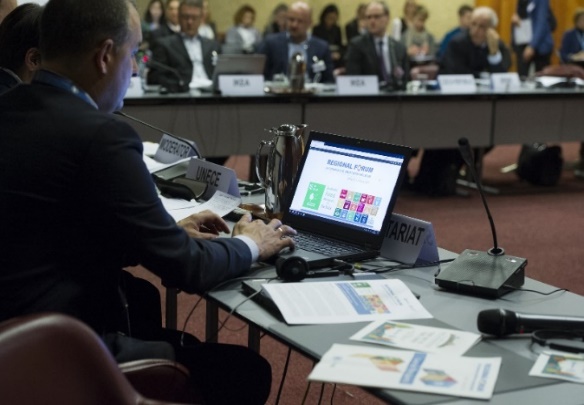 Multi-stakeholder conference for practical peer-learning on SDGs
Region’s official input to High-level Political Forum
2019: More than 800 participants, more than 50 countries represented
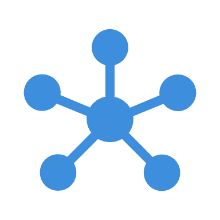 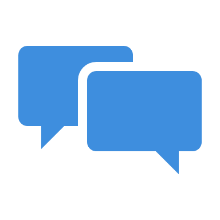 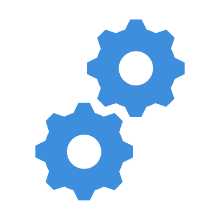 Working with partners
across the UN-system and beyond
Exchange of concrete solutions on SDG implementation
SDG progress report, peer-learning, side events, 
pre-meetings
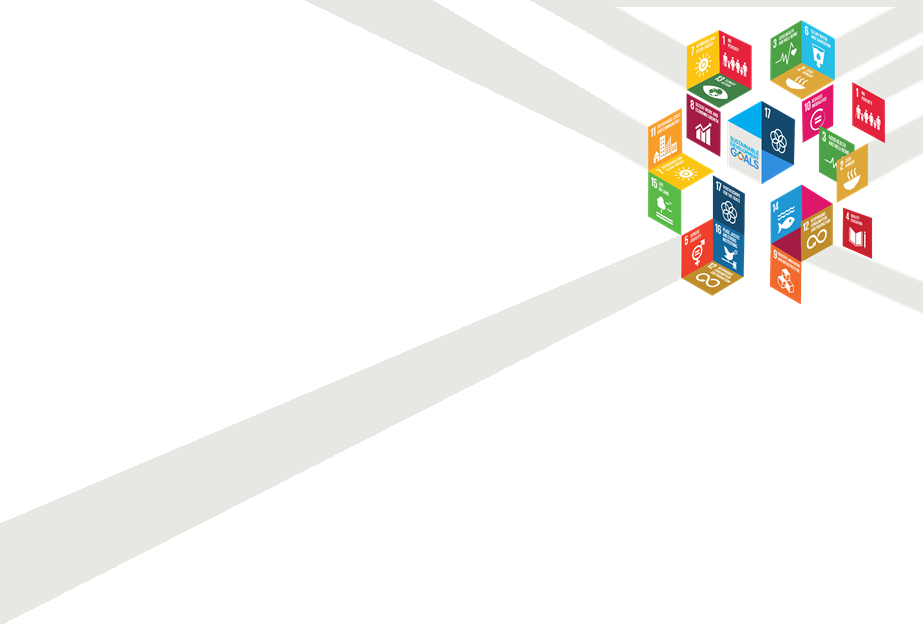 Next steps
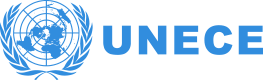 January 2020
December 2019
April 2020
Launch of 
SDG progress report
Call for SDG challenges and side events
Invitations to member States
Report of the meeting
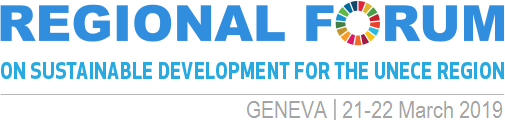 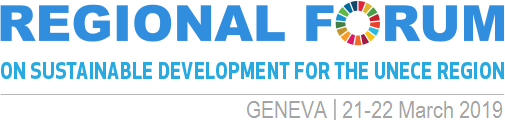 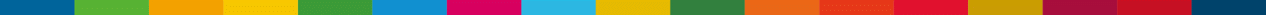 19-20 March
Finalization of SDG progress report
Pre-meetings (civil society, youth)
Finalization of programme
Informal consultations
High-level Political Forum
January
2020
November 2019
December 2019
July 2020
Regional UNDS review:
Overall status and way forward
UN regional assets essential to 2030 Agenda, but not optimally deployed
Two phases of revamping regional UNDS architecture:
Phase I (2018):	Optimized regional mechanisms and processes  Phase II (ongoing): Longer-term reprofiling and restructuring
Secretary-General: five key areas of regional transformation
Intergovernmental consultations to finalize and implement regional review
Five proposals:
Regional UN  Development  System
Establishing  regional  knowledge  management  hubs
Creating  Regional  Collaborative  Platforms
Consolidating  data and  statistical  capacities
Working  towards  common  back offices
Implementing  regional  results-based  reporting
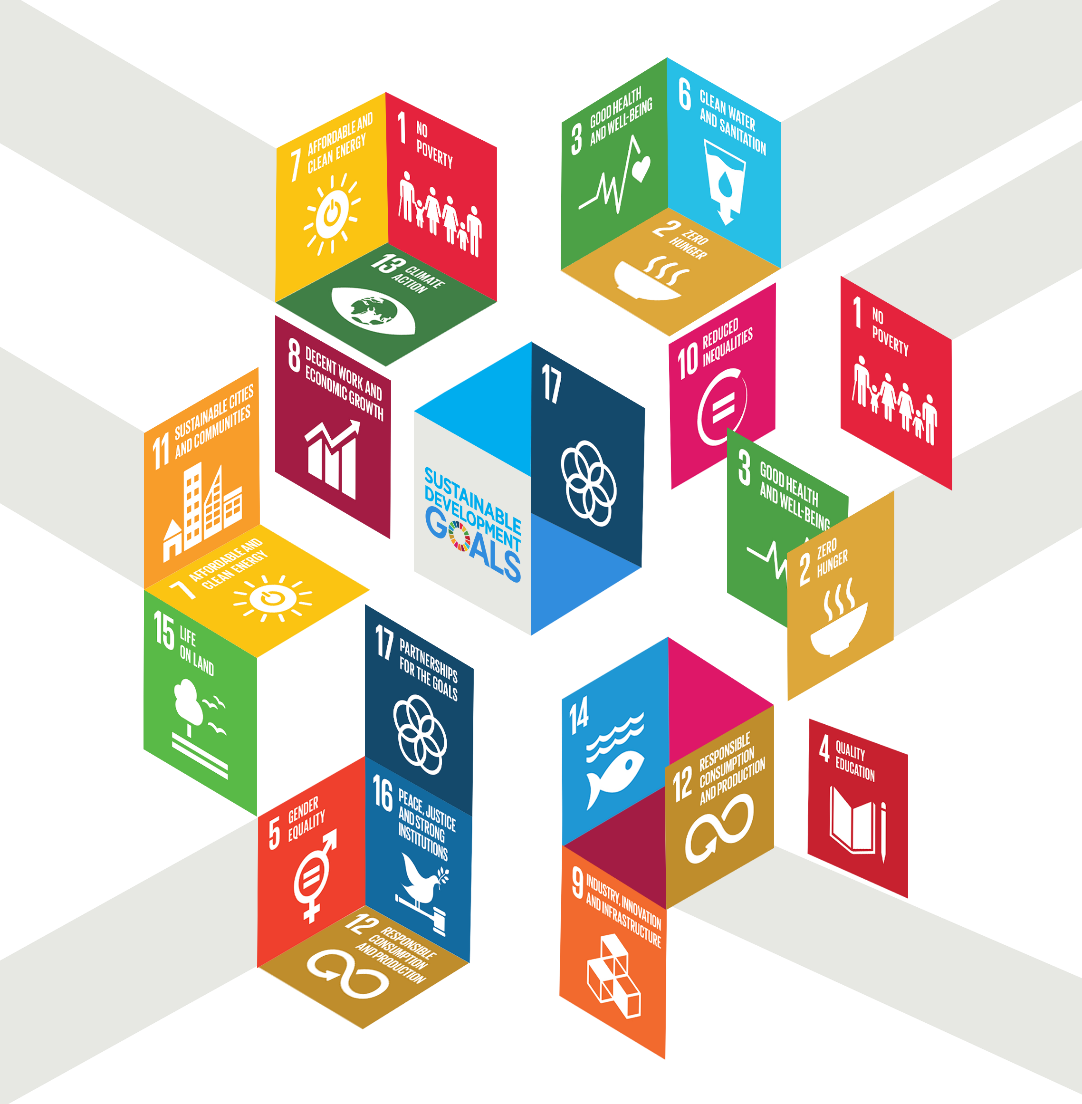 Thank you!
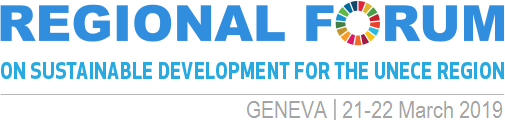